Value-Based Drug Pricing
Steven D. Pearson, MD, MSc
The Increasing Costs of Health Care Squeeze Out Other Public Spending Priorities, Too
STATE BUDGET, FY2001 VS. FY2011 (BILLIONS OF DOLLARS)
FY2011
FY2001
+$5.1 B
(+59%)
-$4.0 B
(-20%)
-15%
-13%
-11%
-23%
-50%
-33%
-38%
Health Coverage(State Employees/GIC; Medicaid/Health Reform)
PublicHealth
MentalHealth
Education
Infrastructure/Housing
HumanServices
LocalAid
PublicSafety
NOTE: Dollar figures are inflation adjusted using a measure specific to government spending as developed by the U.S. Bureau of Labor and Statistics.
SOURCE: Massachusetts Budget and Policy Center Budget Browser.
2
Conceptual Approaches to “Fair” Pricing
“Free market”/supply and demand

Costs of development and production plus “reasonable” profit

Added “value” to patients and health systems
ICER Value-Based Price Benchmark
Step 1: Long-term cost-effectiveness
Price at which the cost per quality-adjusted life year gained = $100,000-$150,000
Range leaves room for the role of other factors
Step 2: Potential short-term budget impact
Cost impact > anticipated growth in GDP + 1%
Based on state (Mass/Maryland) and the ACA legislation
The math
5-year potential uptake if not strictly controlled
Annualized NET potential budget impact
Anticipated number of new FDA drugs
$904 million NET per year per new drug = affordability “alarm bell”
From Value Assessment to“Value-Based Price Benchmarks”
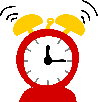 46%-62%
2-3x higher!
9%
Policy Prescriptions to Address Initial Drug Prices
Changing physician payment for Part B drugs 
Mandates for R&D transparency
Medical Loss Ratio (MLR) equivalent
Direct Medicare negotiation
Benchmarking to VA prices
New or increased use of market incentives
Policy Prescriptions to Reward Value-Based Pricing
price meets benchmark
Mandatory inclusion in formulary
First tier with zero or low co-pay
Default “gold card” with providers
Include entire price in newtechnology add-on payments
Set Part B coinsurance to low level
Exclude from 340B discount program
Increase FDA exclusivity period
Price exceeds benchmark
Lower tier or allow exclusion
Full exercise of step therapy, etc.
Reimburse up to value-based price
Include only value-based pricein bundles
Increase transparency to justify prices over value-based price
Include in 340B program discounts
Decrease FDA exclusivity period
Moving Forward
Profits, access, and affordability exist in ethical tension within any insurance system
Profits supporting future innovation is a good thing
Prices that are scaled to reflect added value to patients and consideration of health system affordability will not kill innovation or the drug industry
Keeping the patient at the center…